Портфоліо
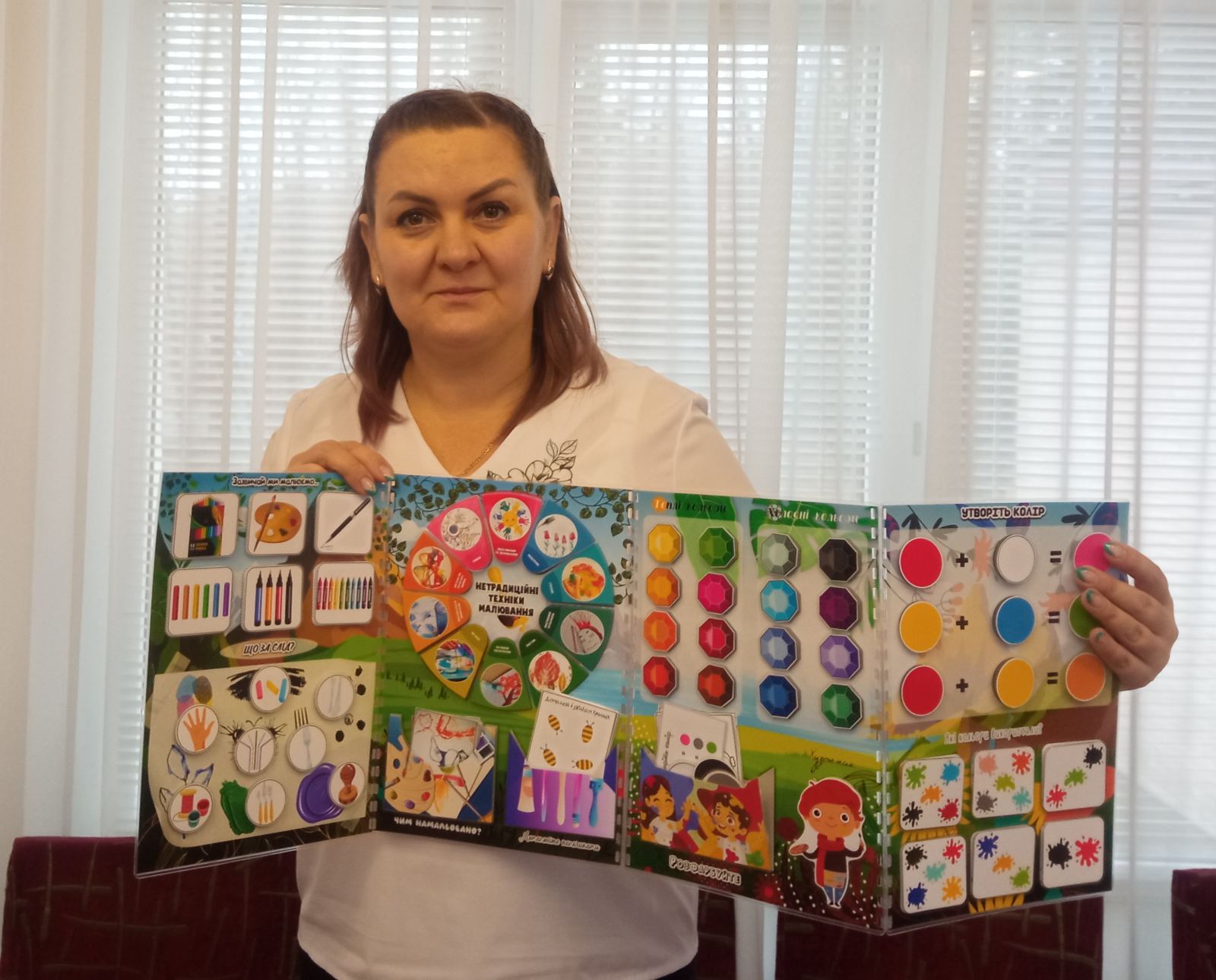 Івахненко 
 Ольги  Павлівни
вихователя ХЗДО №26 «Кульбабка»
2025 р.
Загальні відомості про педагога:
Дата народження – 02. 05. 1985р
Освіта – вища
Стаж педагогічної роботи – 3 роки
Стаж роботи на посаді вихователя – 2 роки
Атестація – 2024 рік
Електронна адреса – gumennasereda@gmail.com
ЖИТТЄВЕ КРЕДО:«МЕТИ ДОСЯГАЄ ТОЙ, ХТО ЇЇ ПРАГНЕ!»  ПЕДАГОГІЧНЕ КРЕДО:« ДО РОБОТИ – ТВОРЧО,   ДО ДІТЕЙ – З ЛЮБОВЬЮ ! »
ОСВІТА
Бериславське педагогічне училище,
 спеціальність «Вихователь дошкільного закладу».
Хмельницький національний університет,бакалавр,
спеціальність «Соціальна робота»
Підвищення кваліфікації
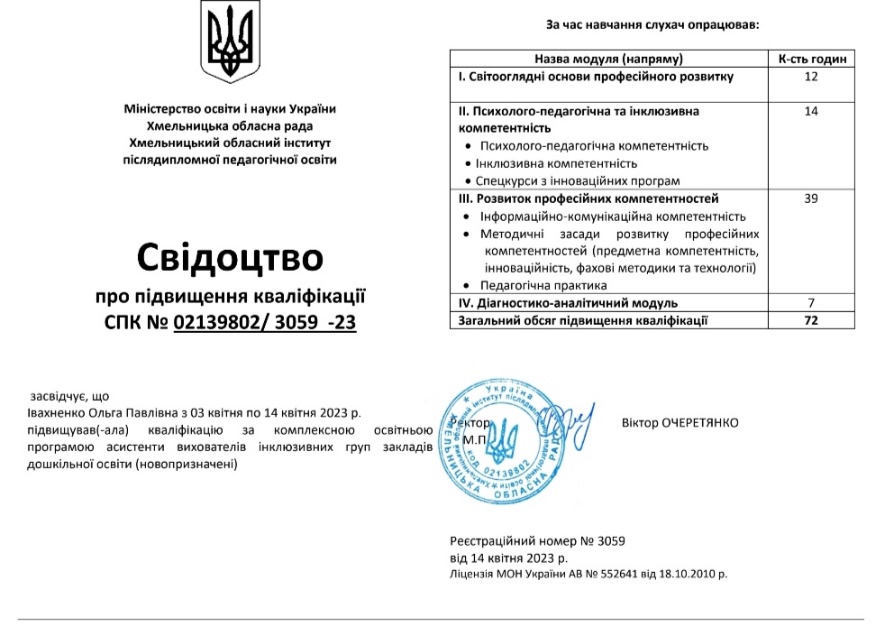 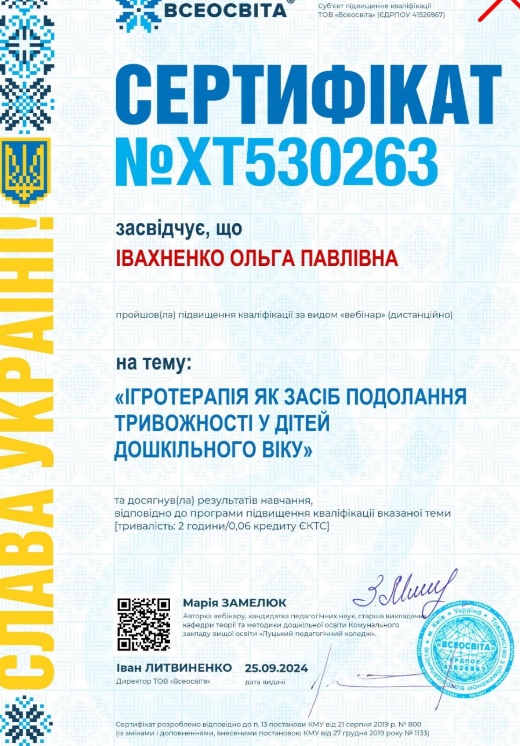 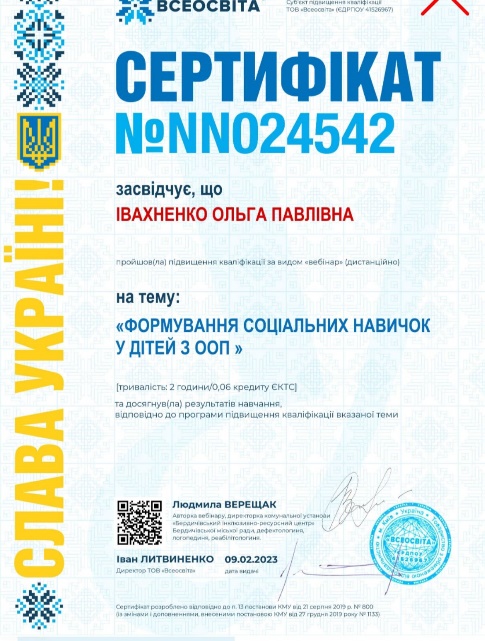 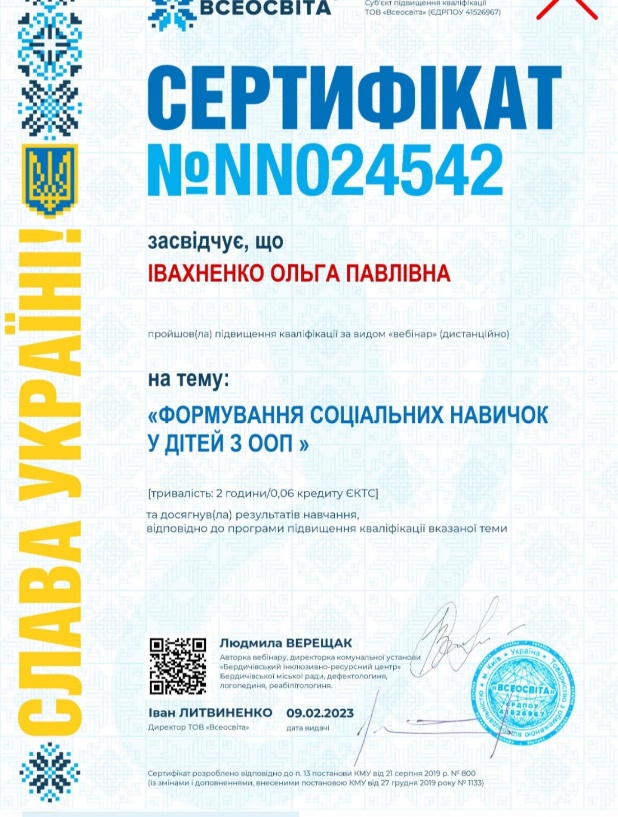 Всього  142 годин
Участь  у масових заходах ХЗДО № 26 «Кульбабка»
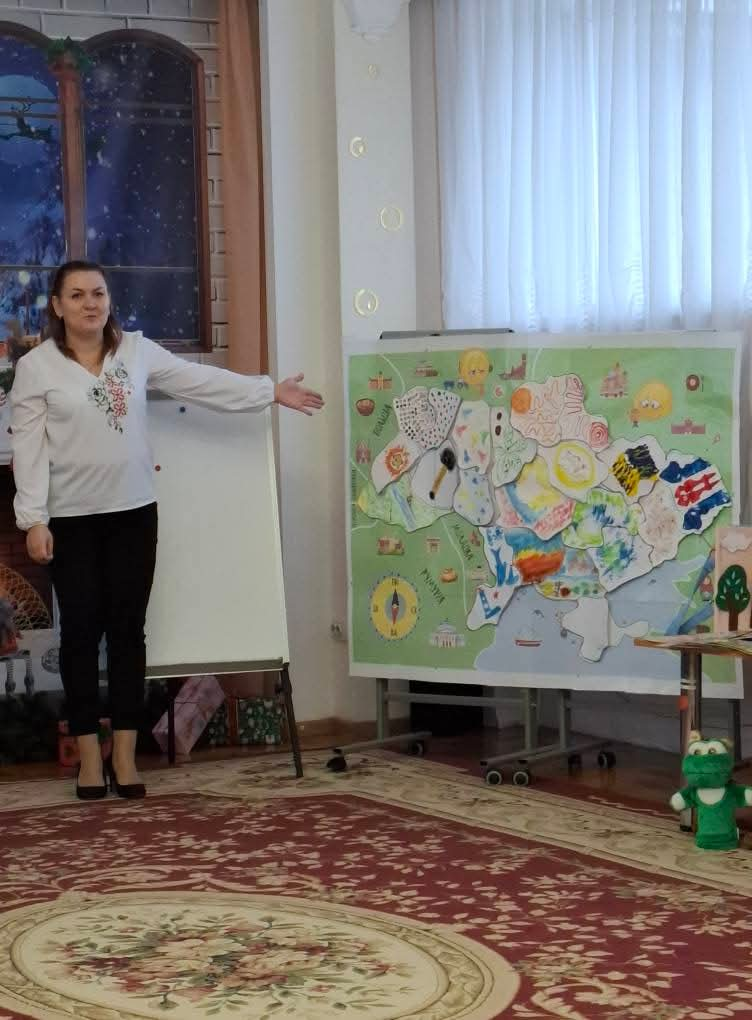 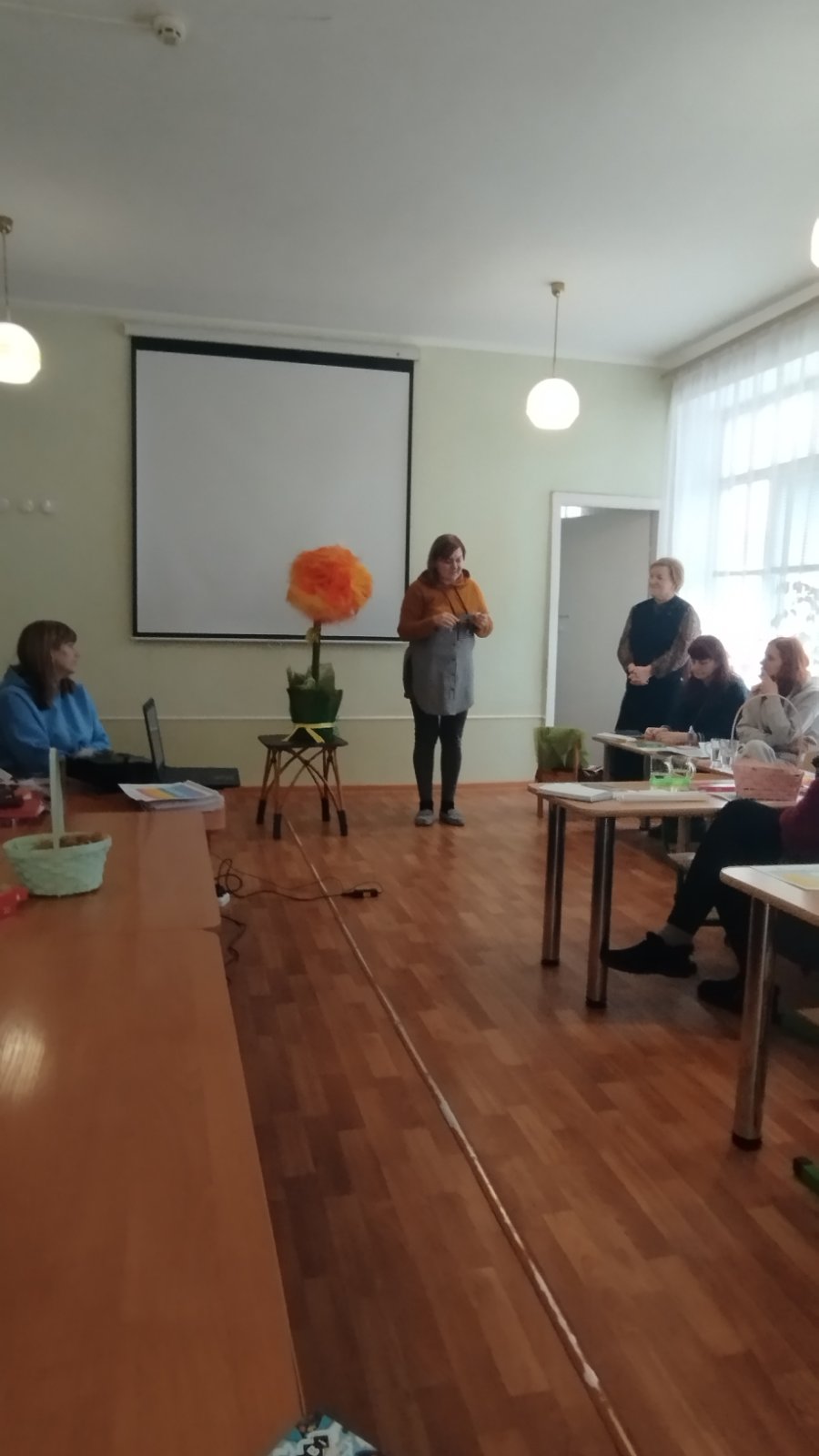 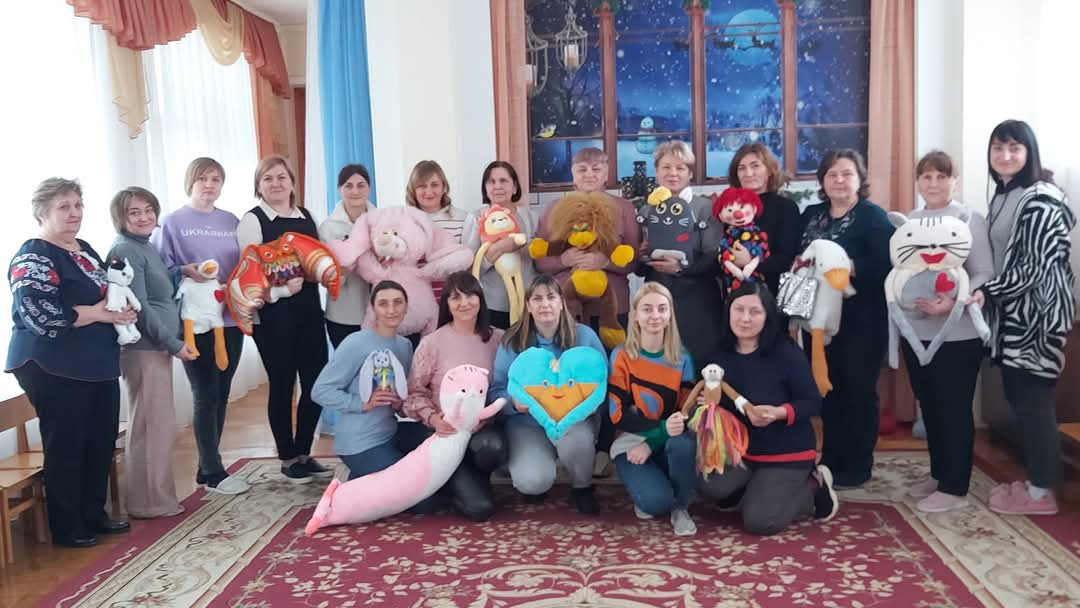 « Розвиток  творчих здібностей дітей молодшого віку засобами нетрадиційних технік малювання»
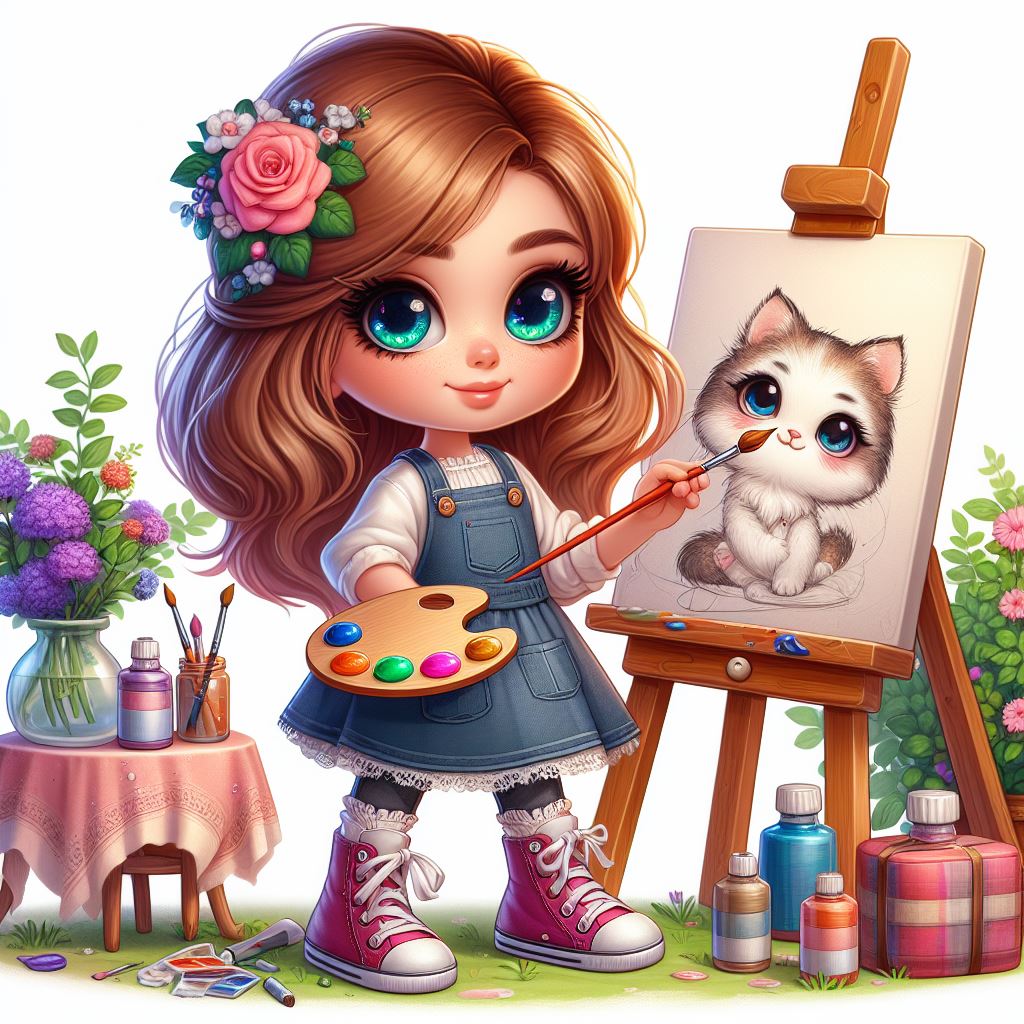 Нетрадиційні техніки малювання  це спосіб створення нового, оригінального витвору мистецтва, у якому гармонує все: колір, лінія, сюжет.Вільне малювання, яке розвиває майстерність зображувати задуманий образ не спираючись на традиційні техніки.
Дидактична скарбничка
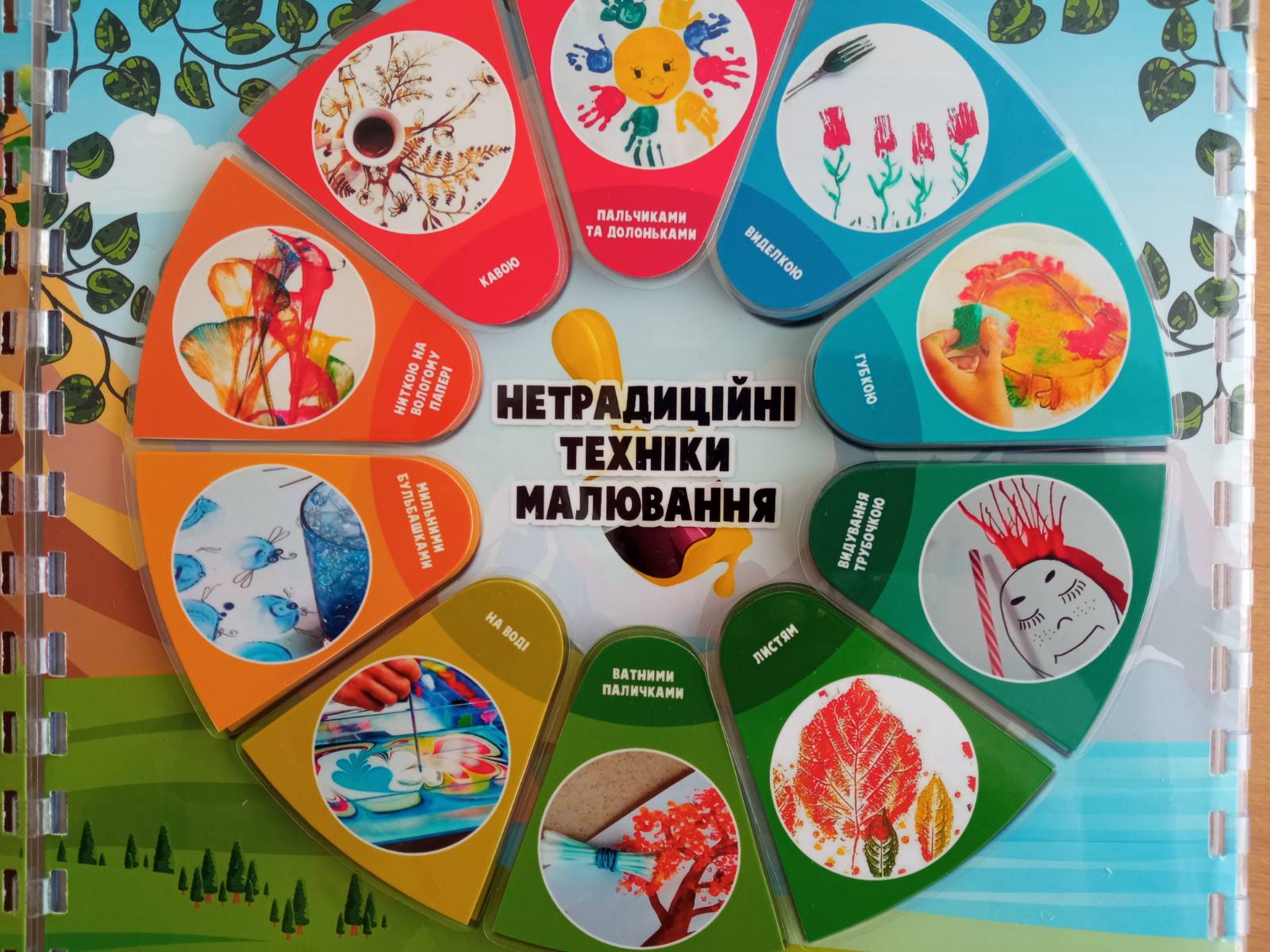 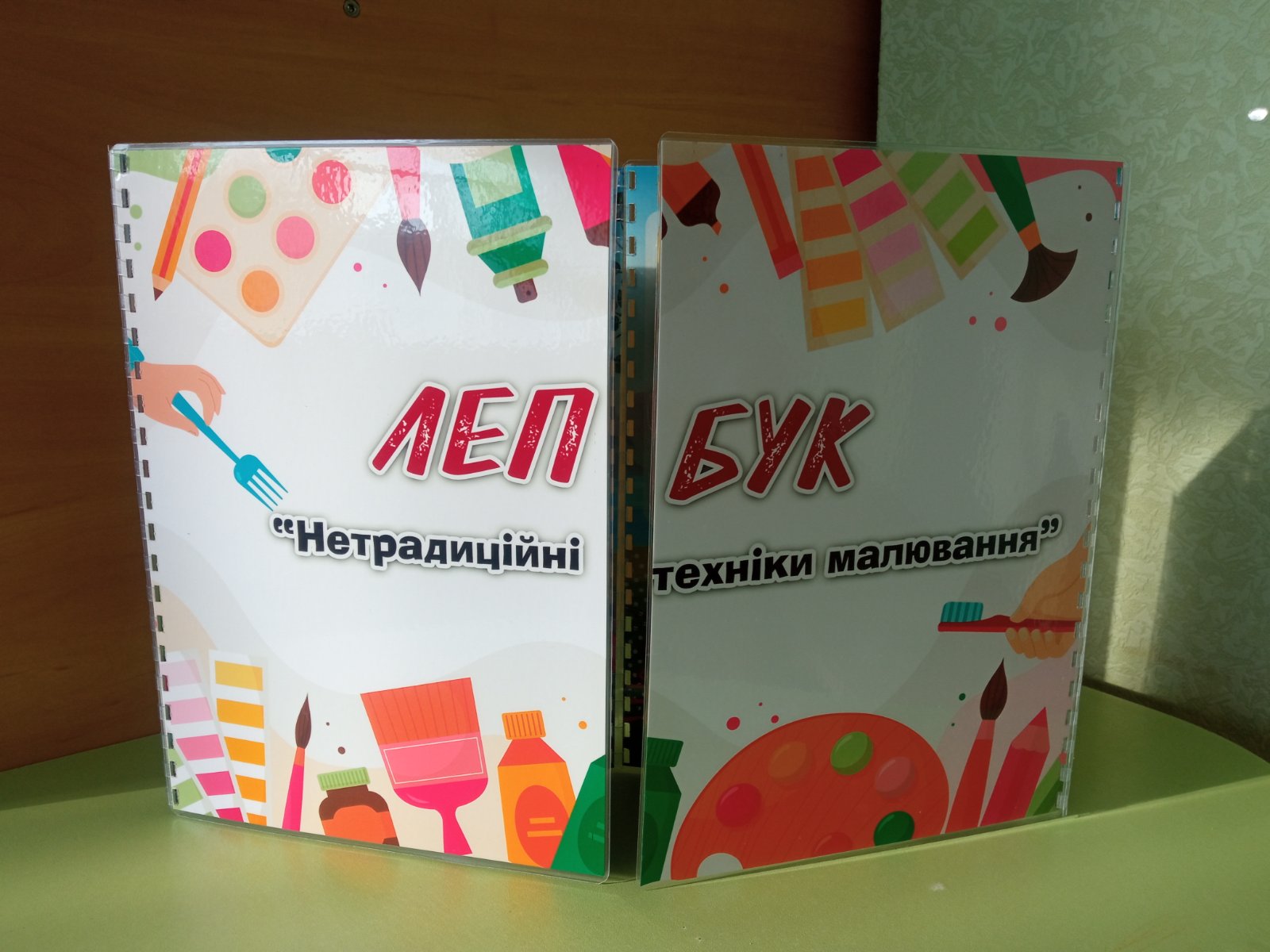 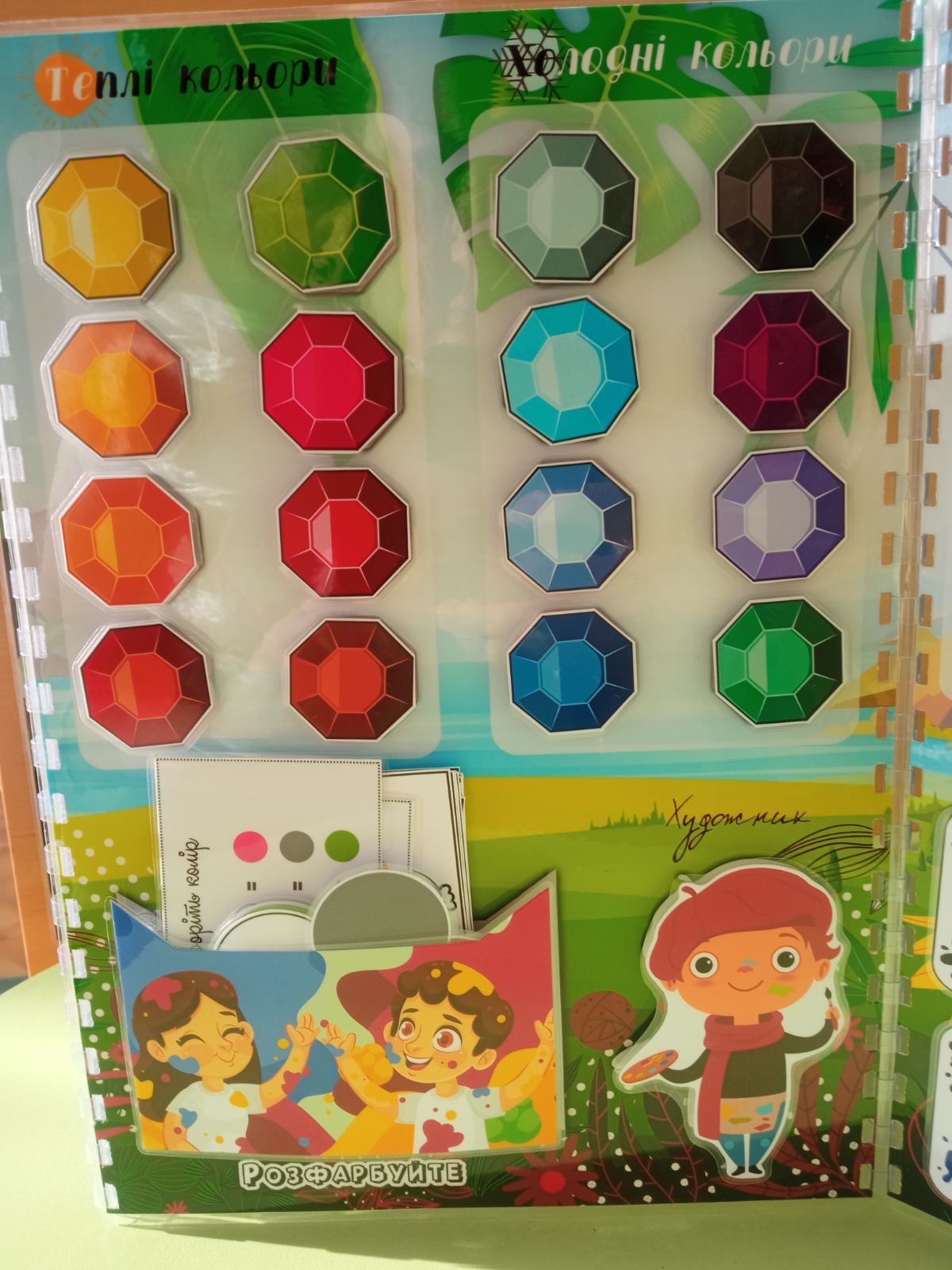 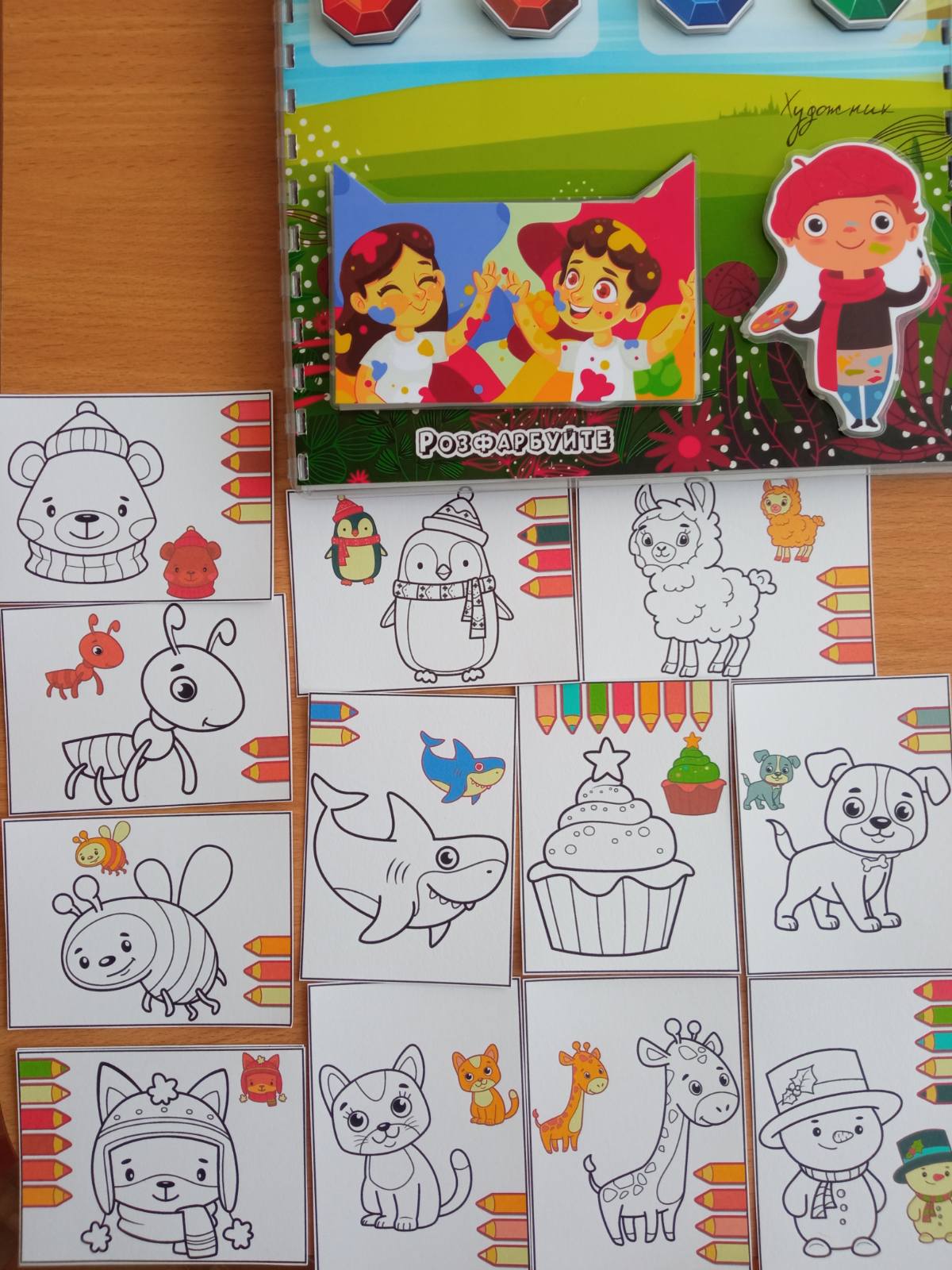 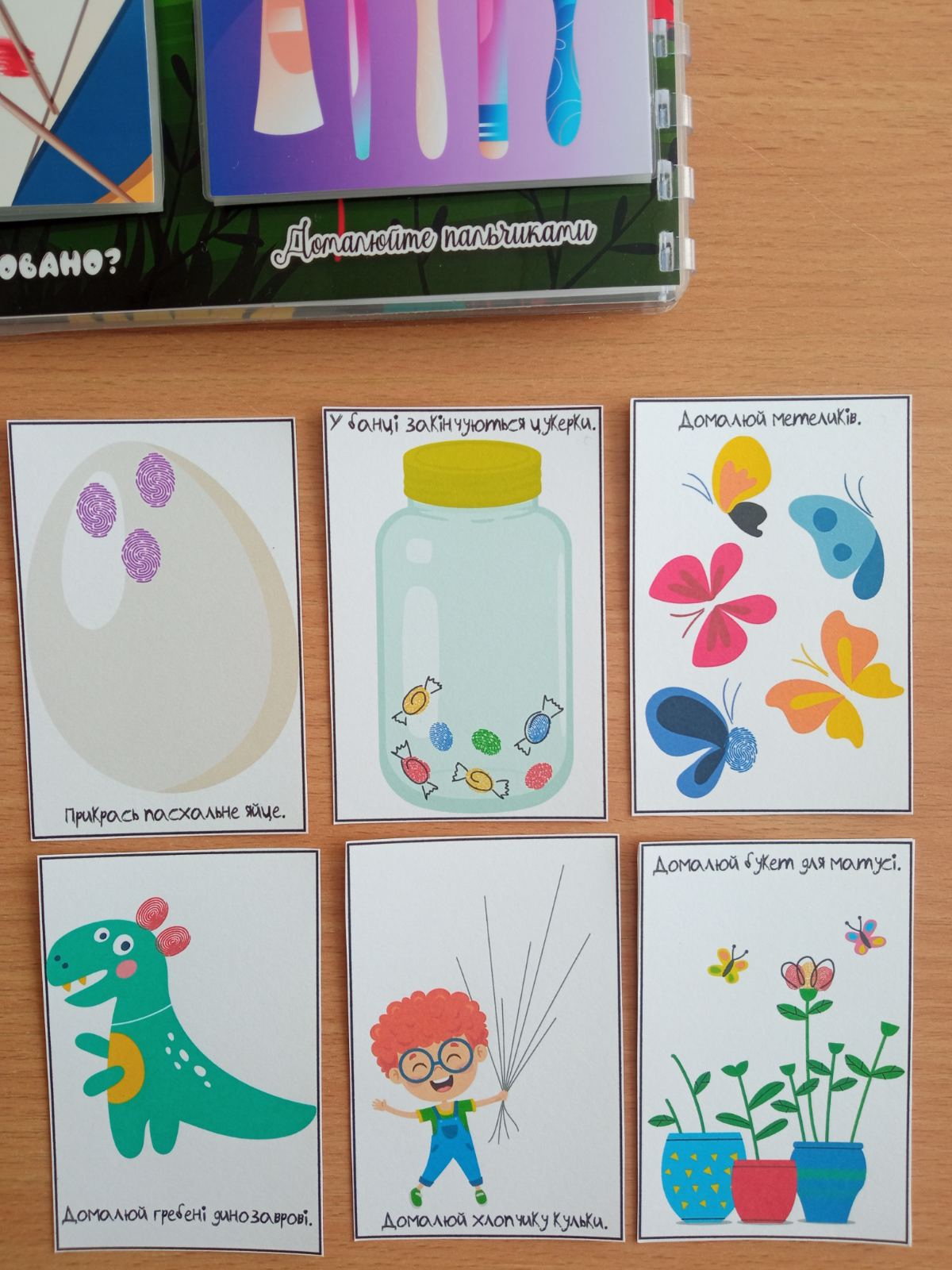 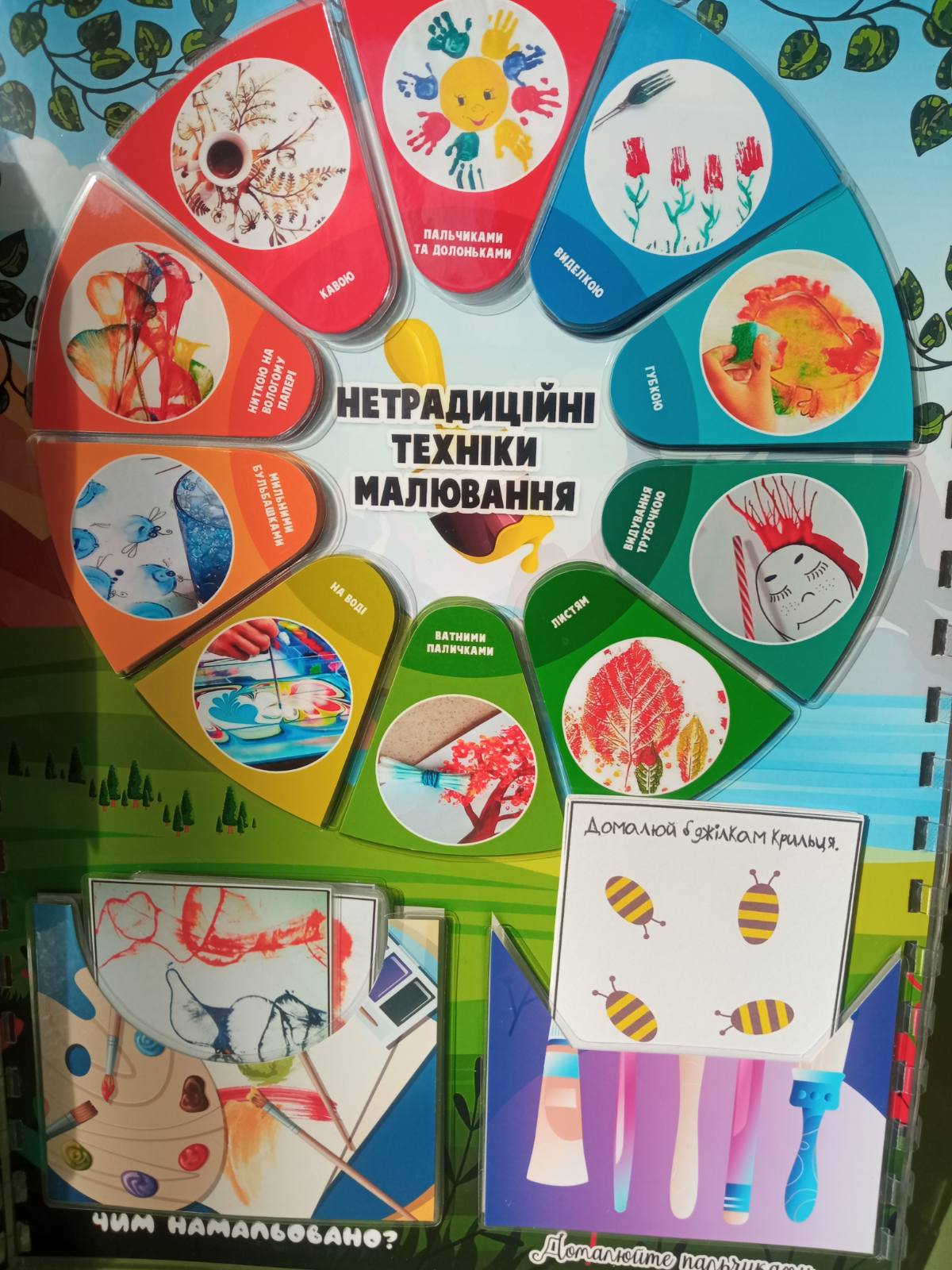 Осередки групи
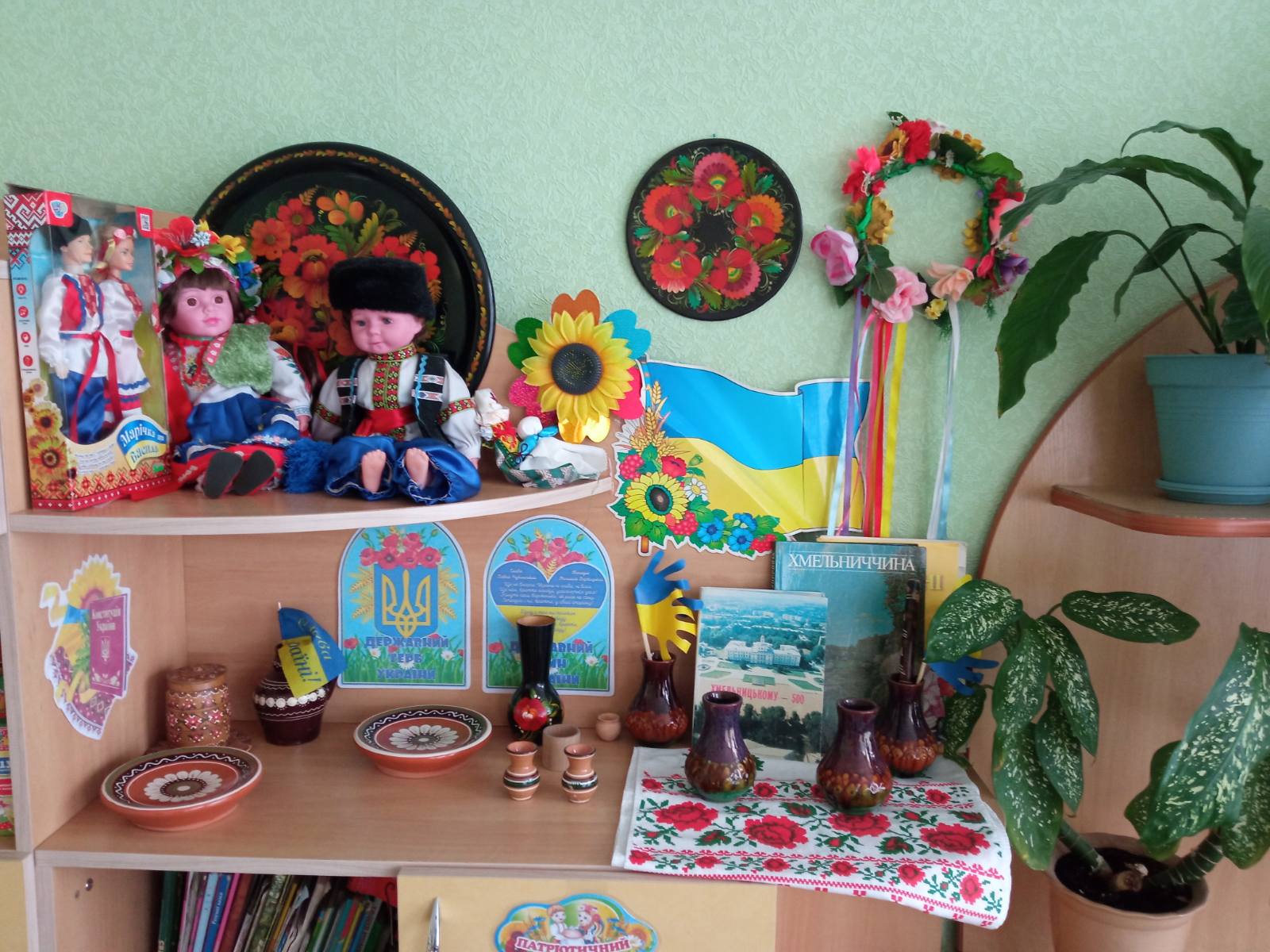 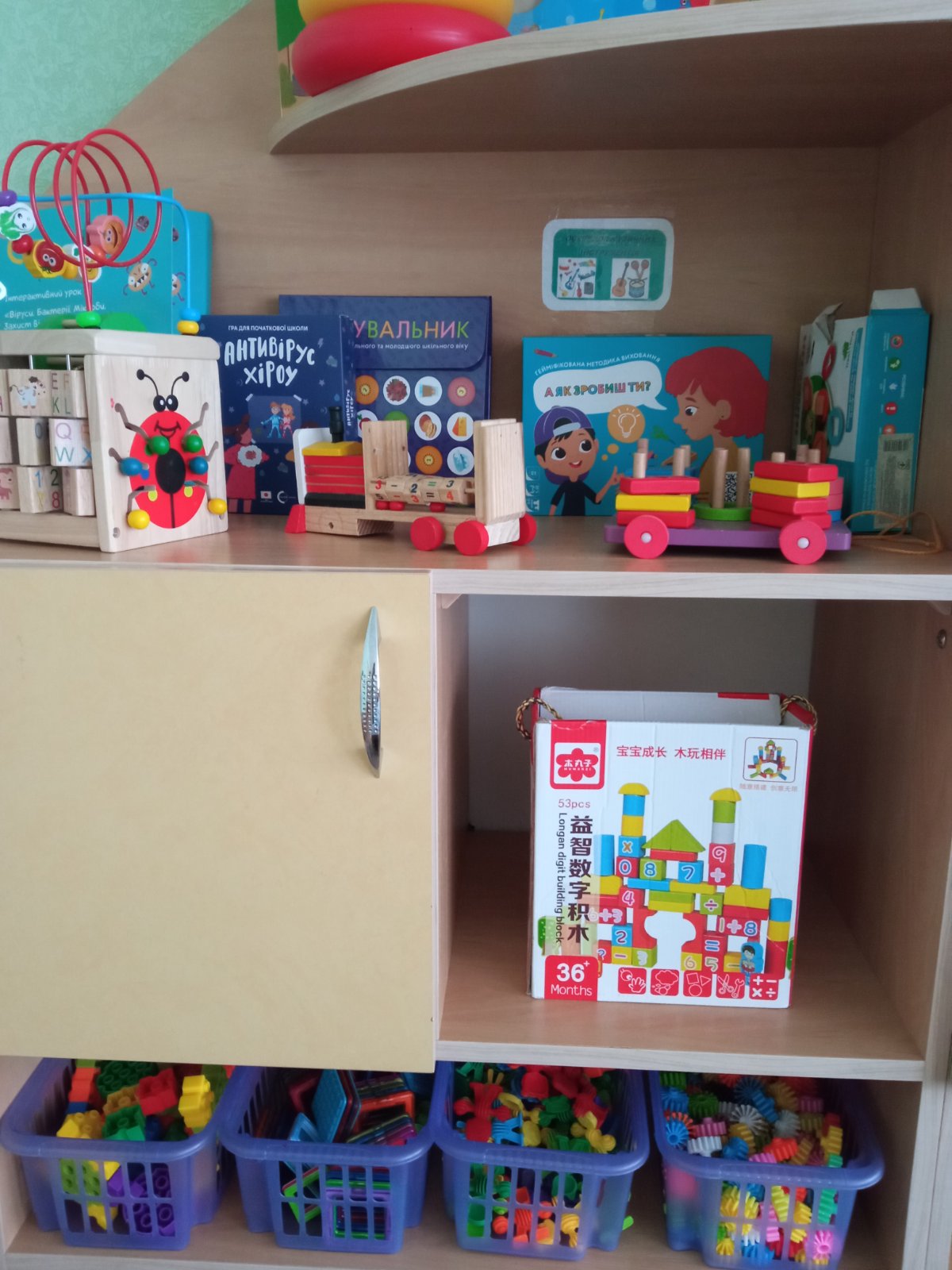 Творча майстерня
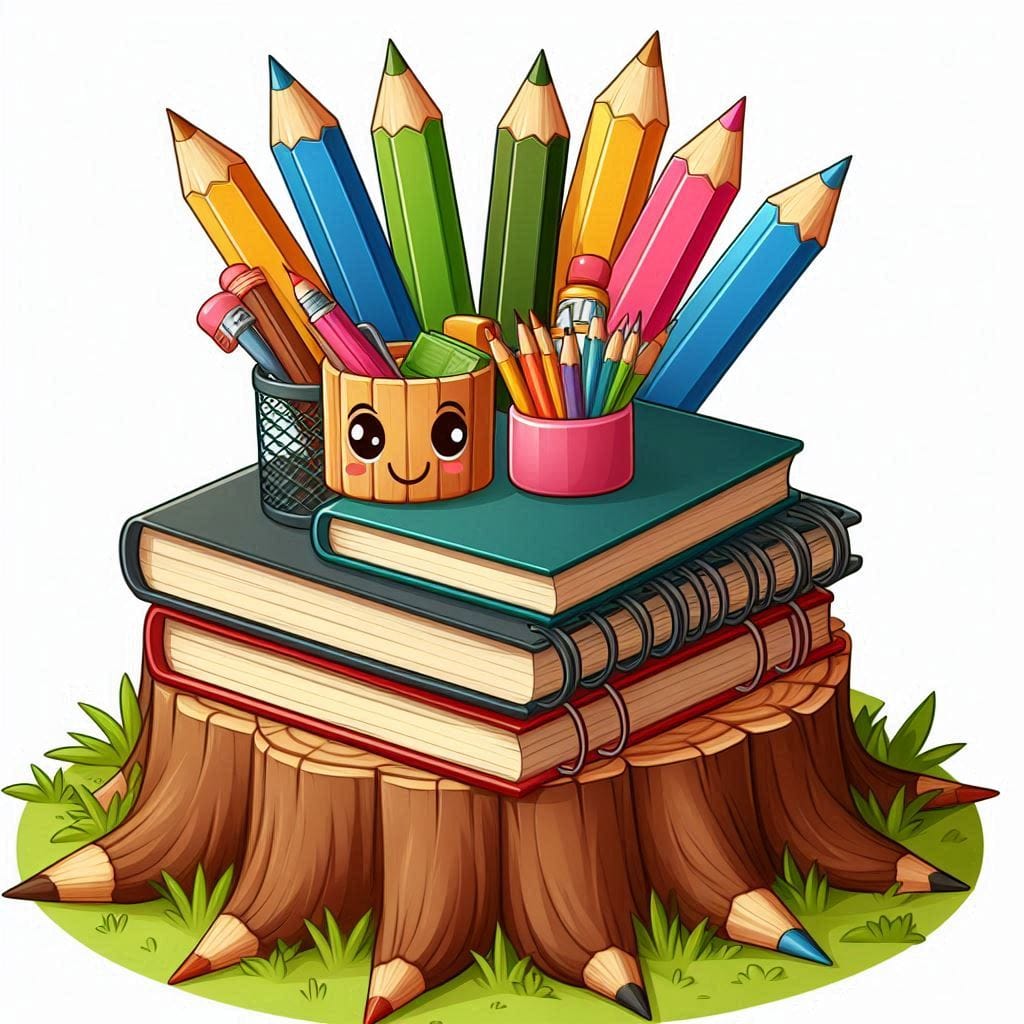 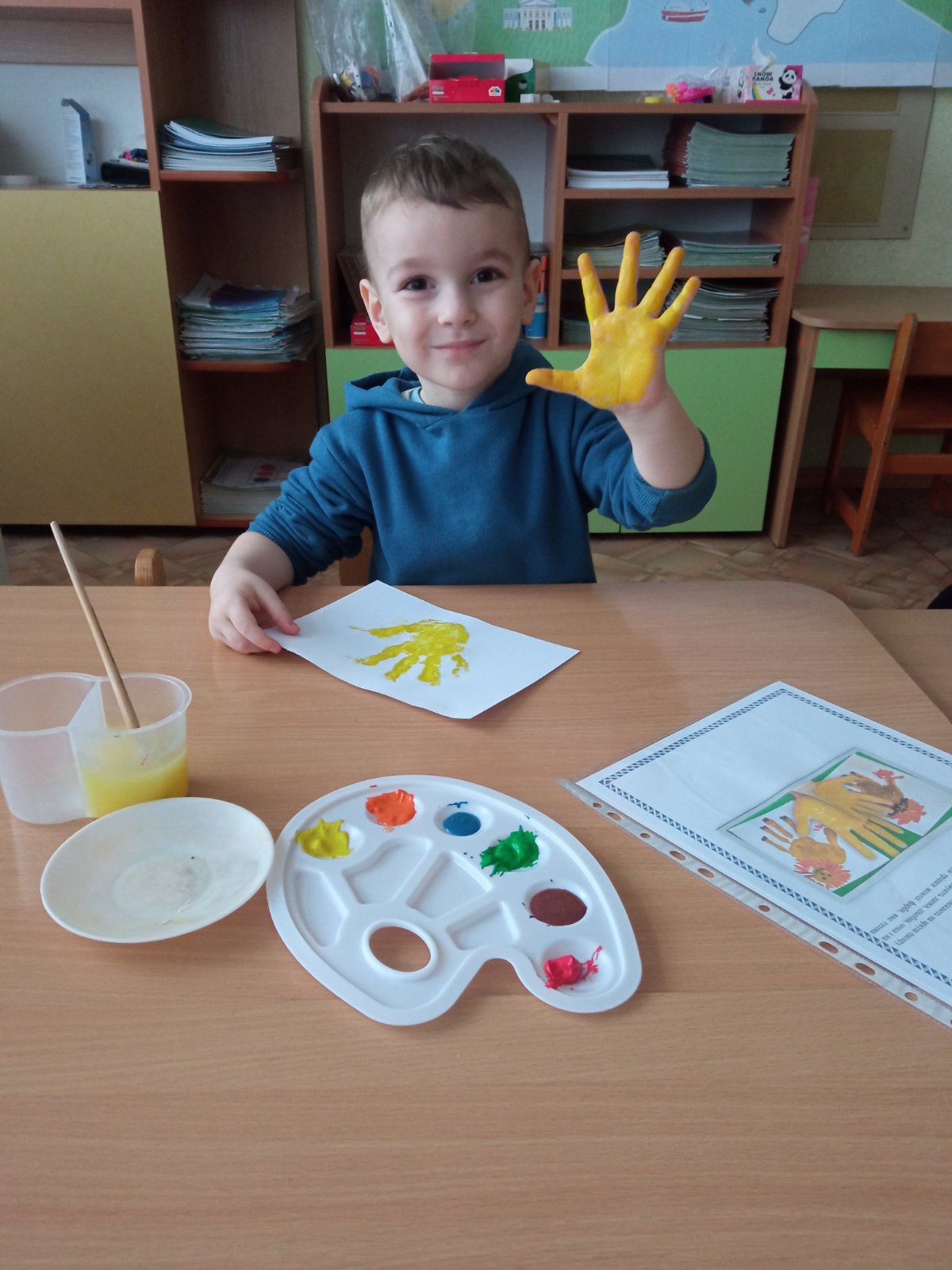 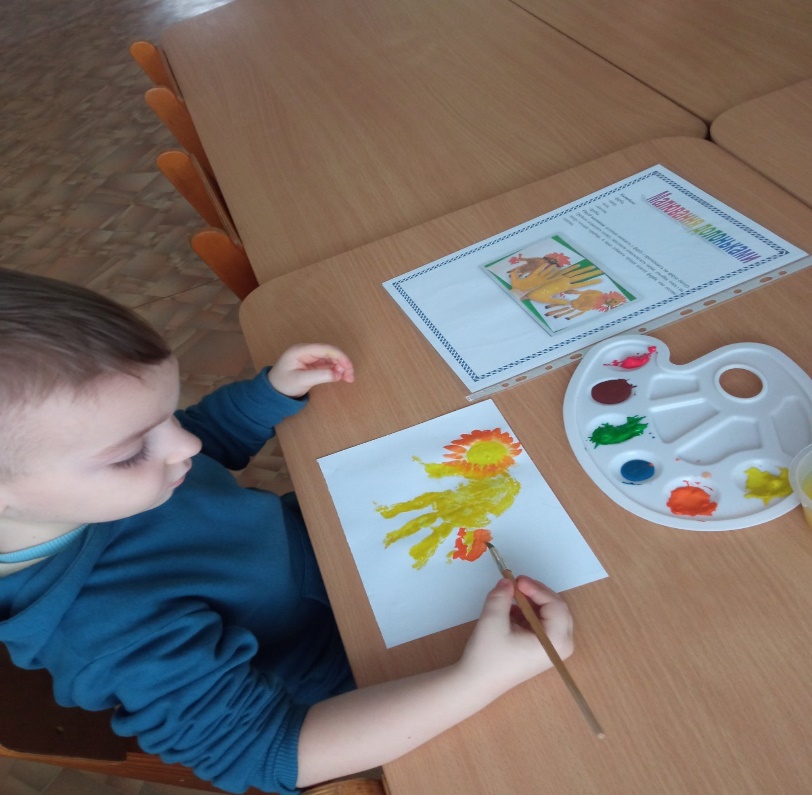 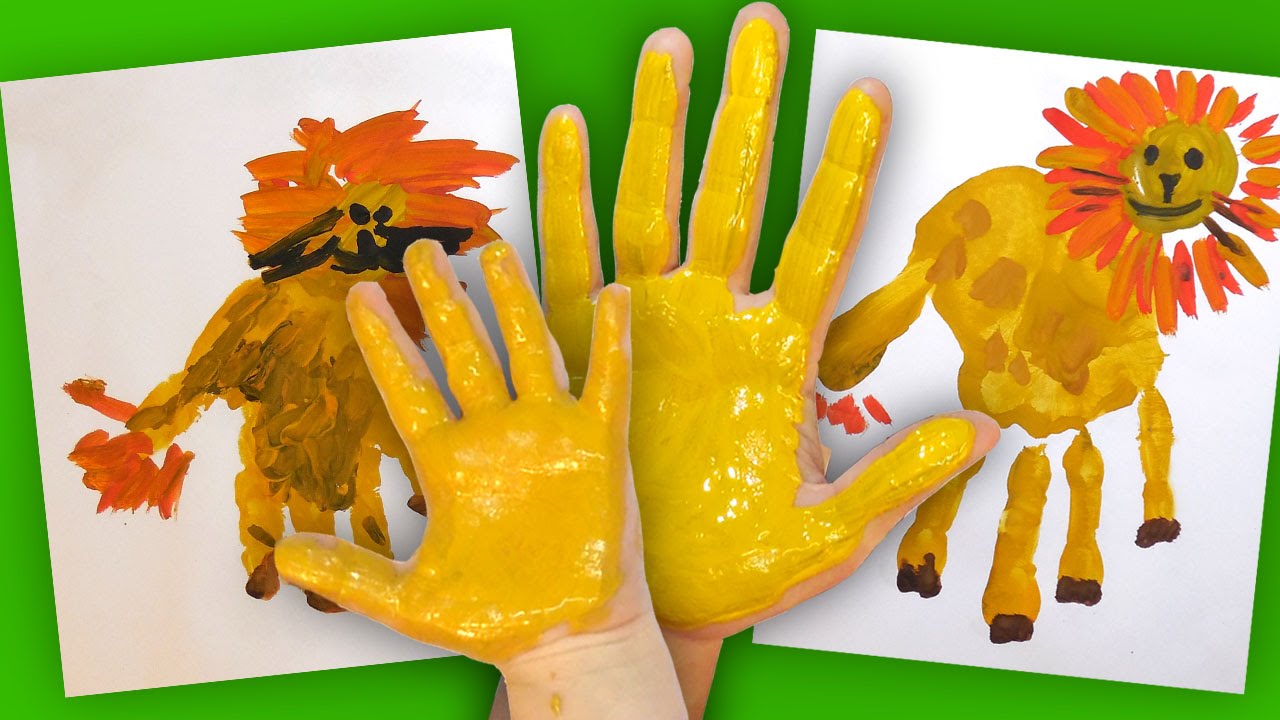 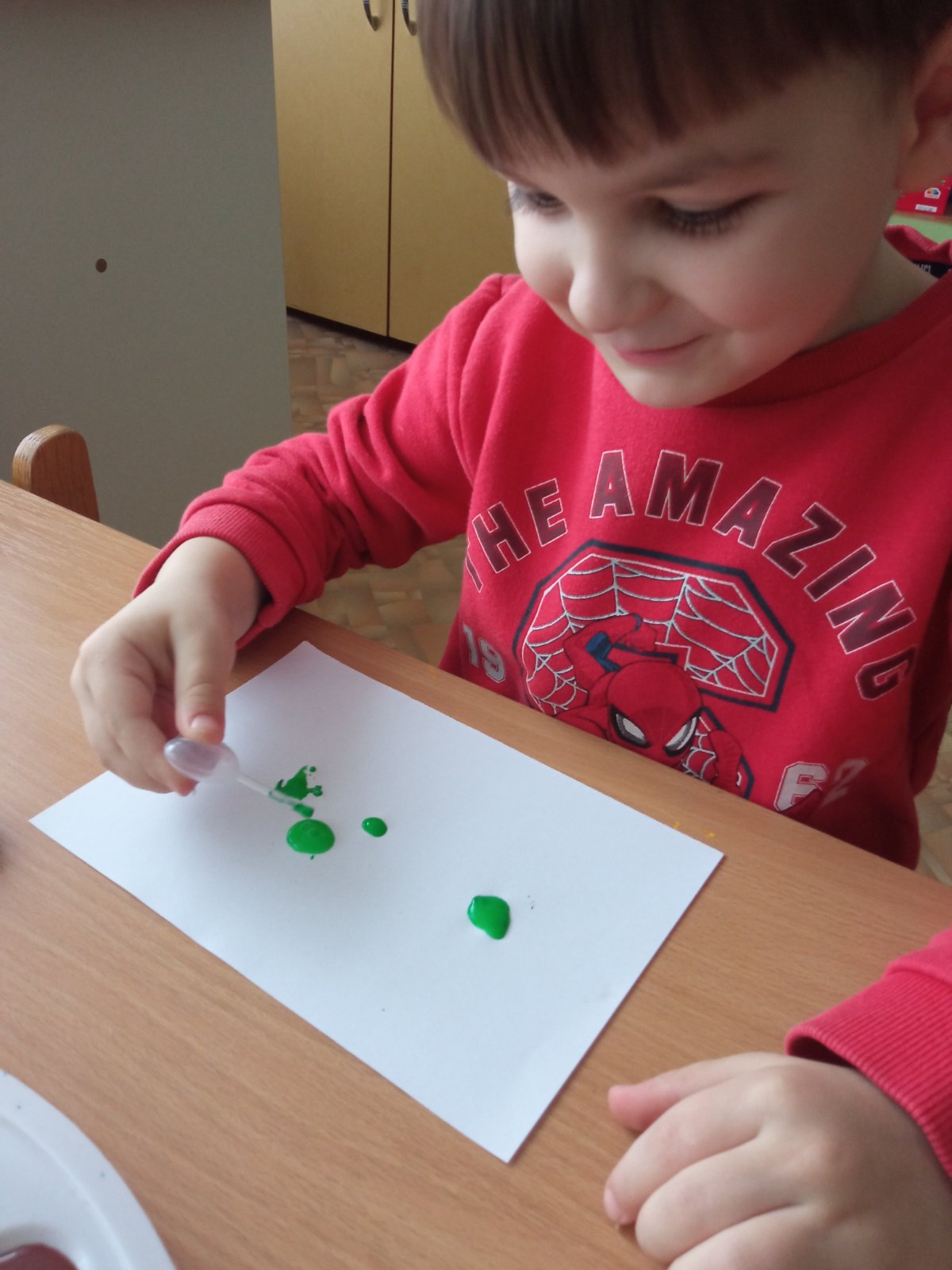 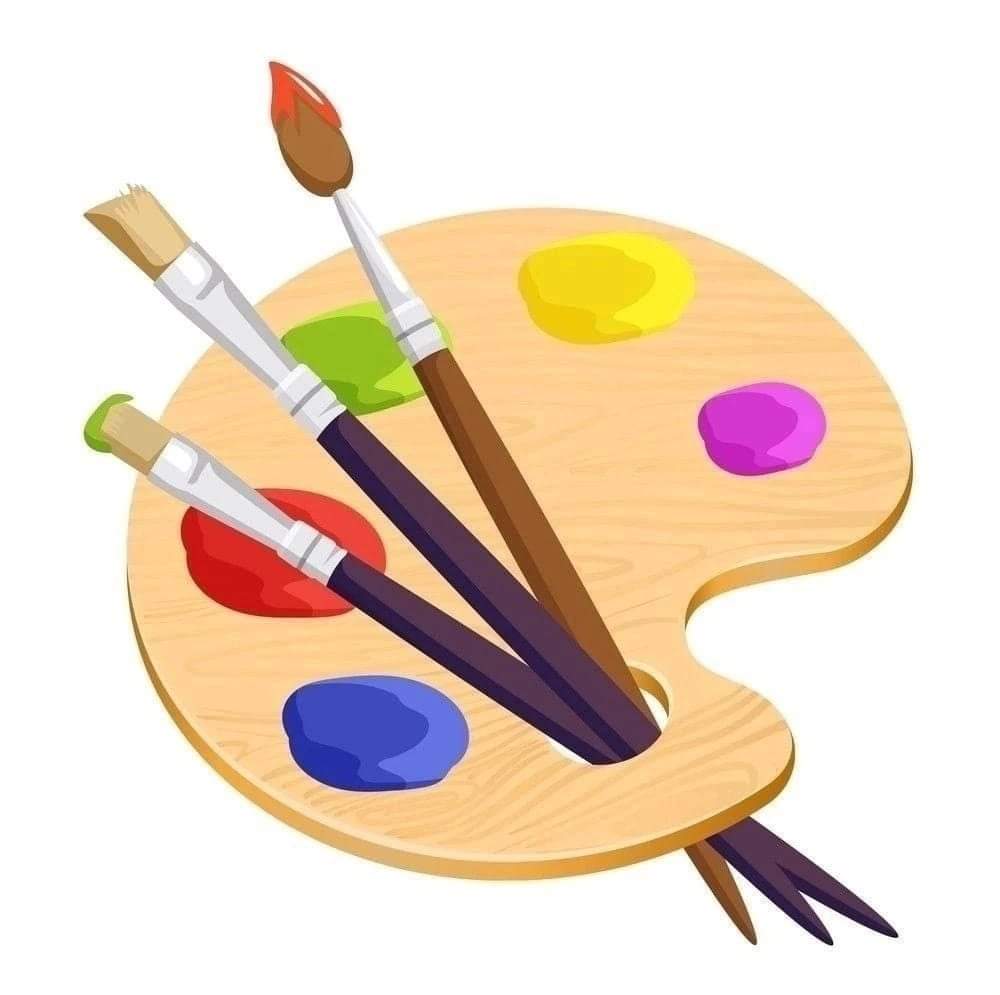 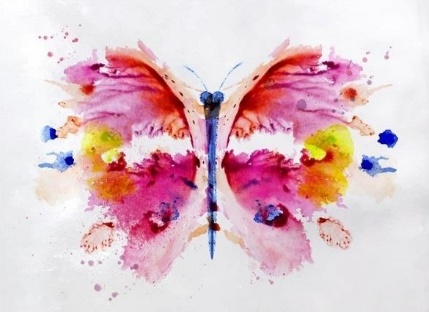 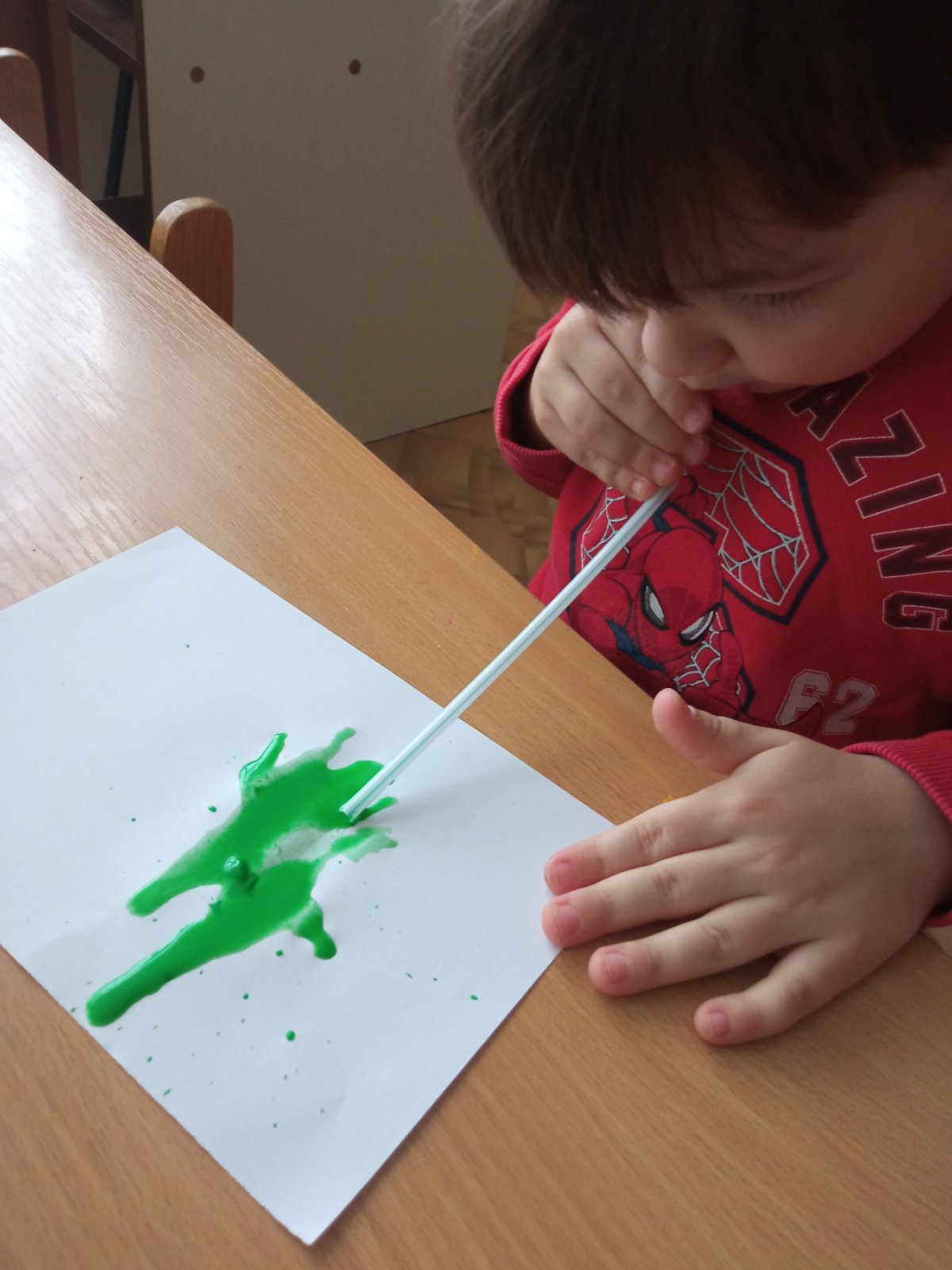 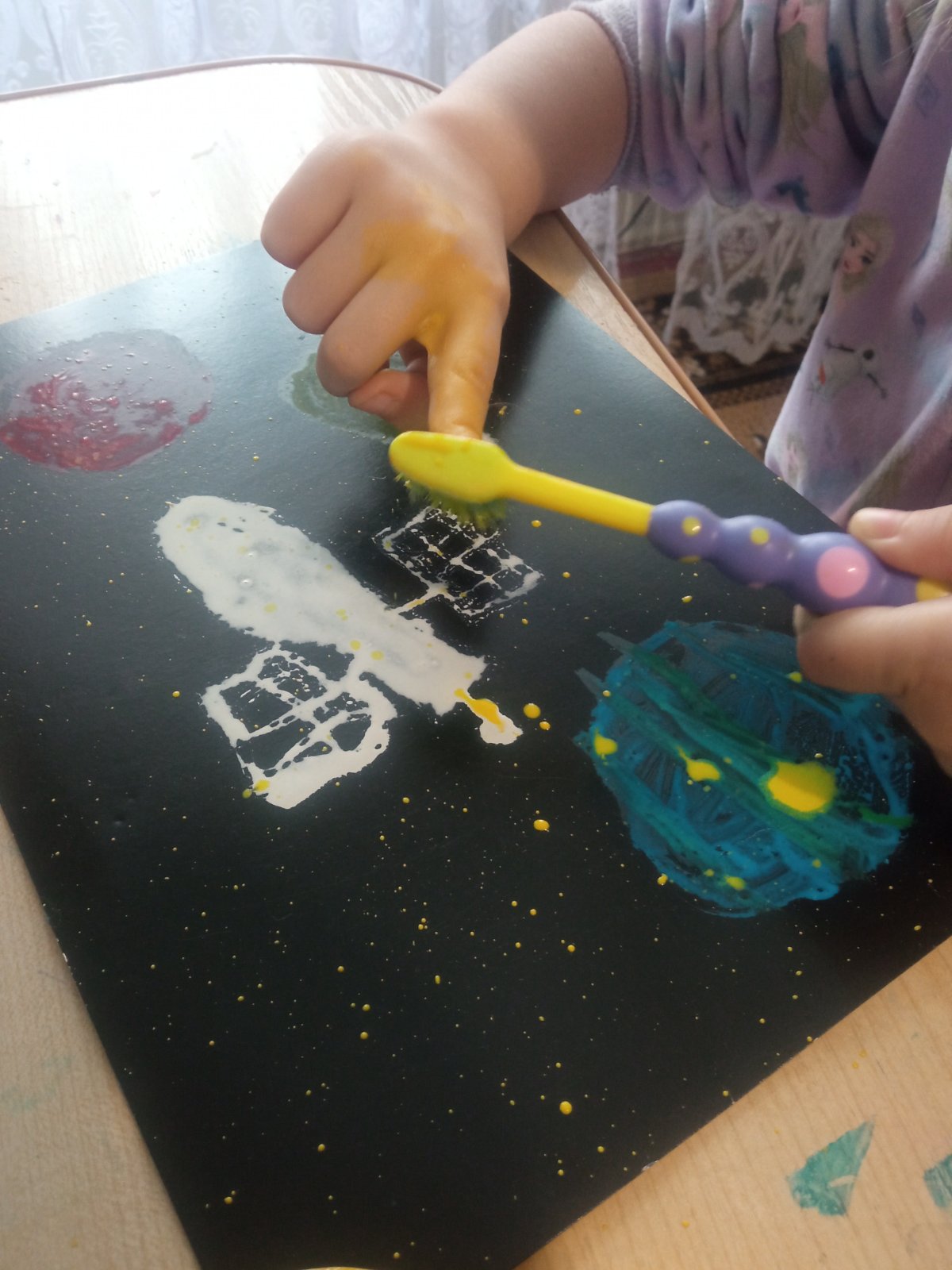 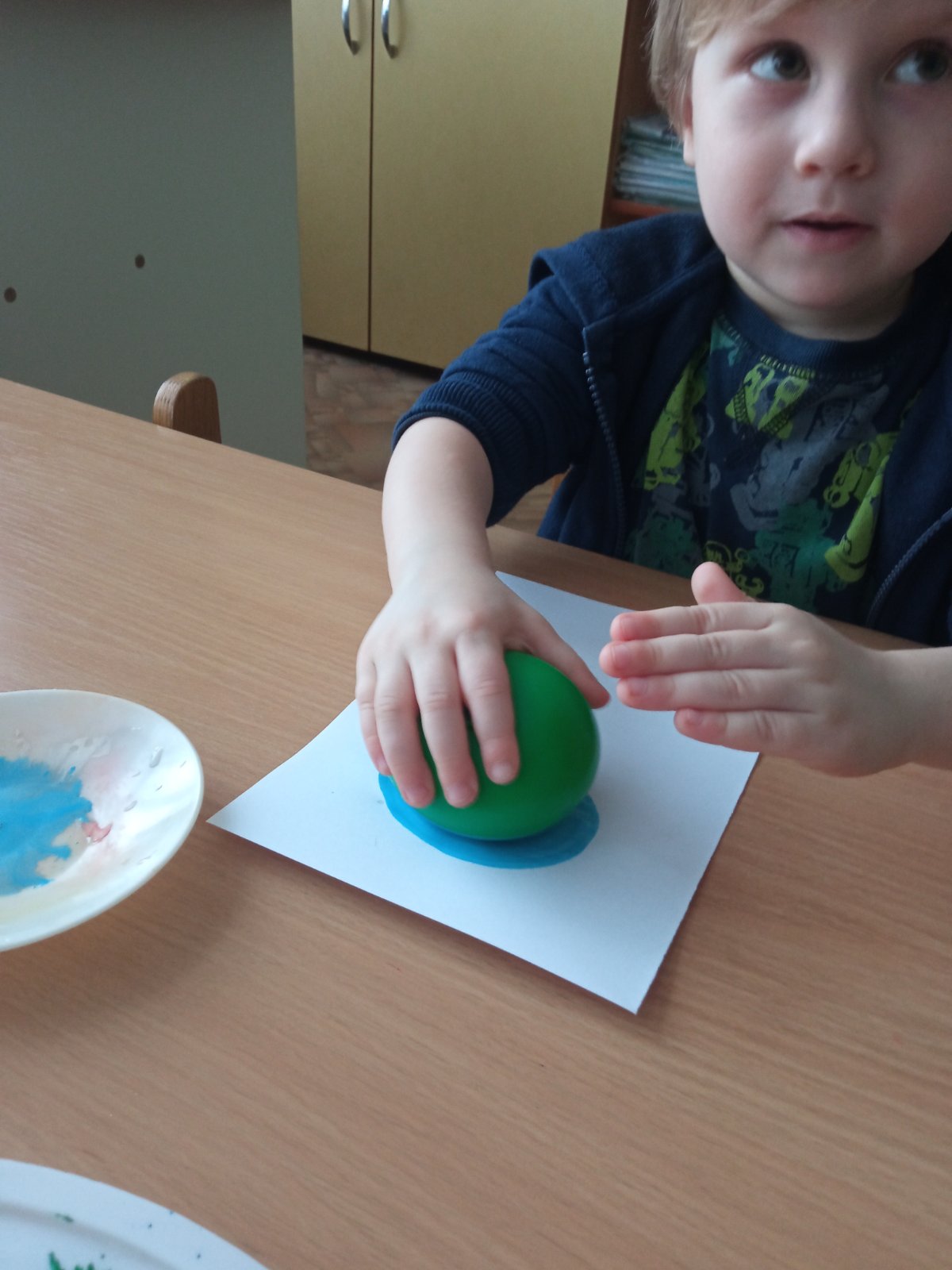 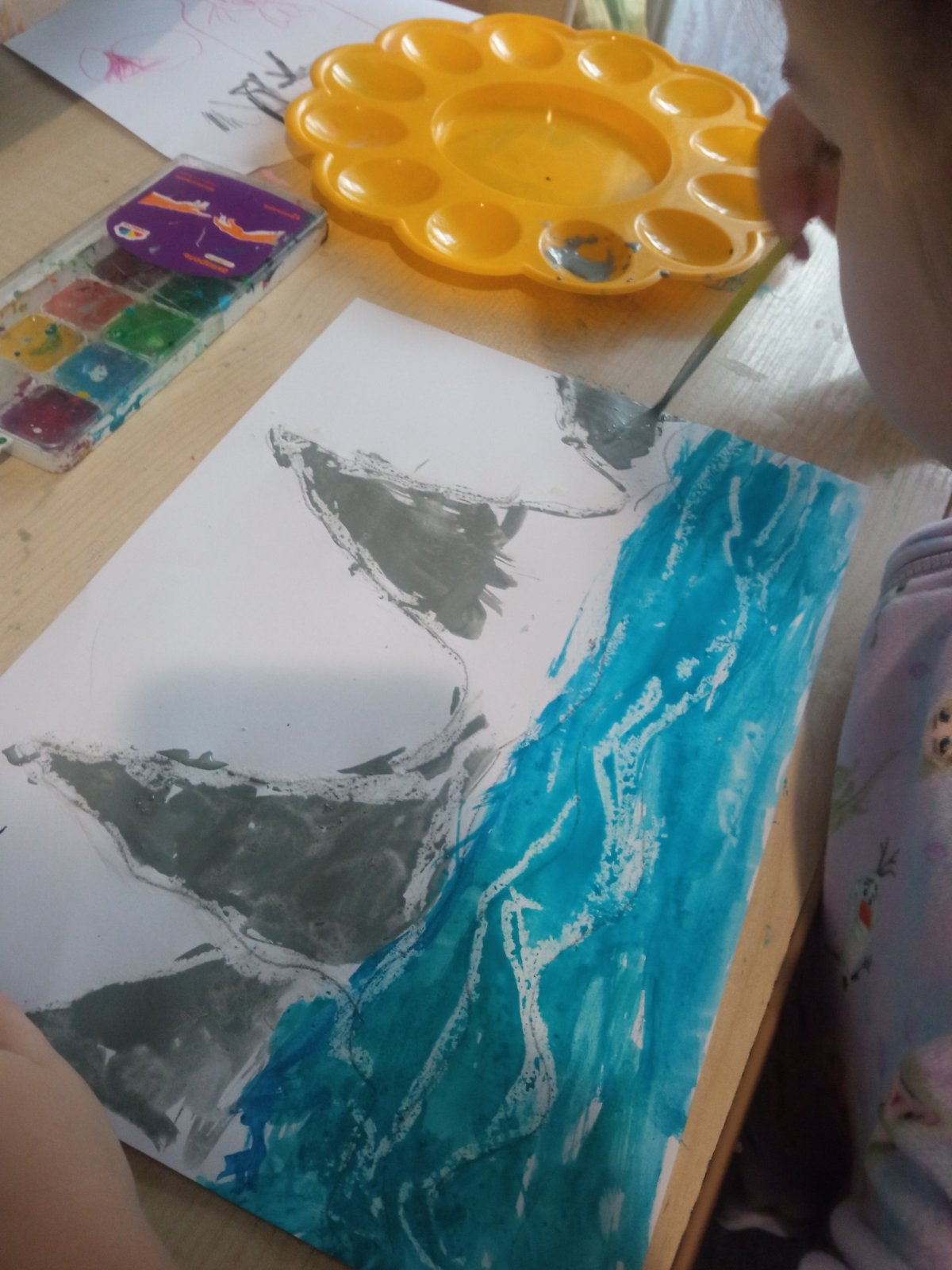 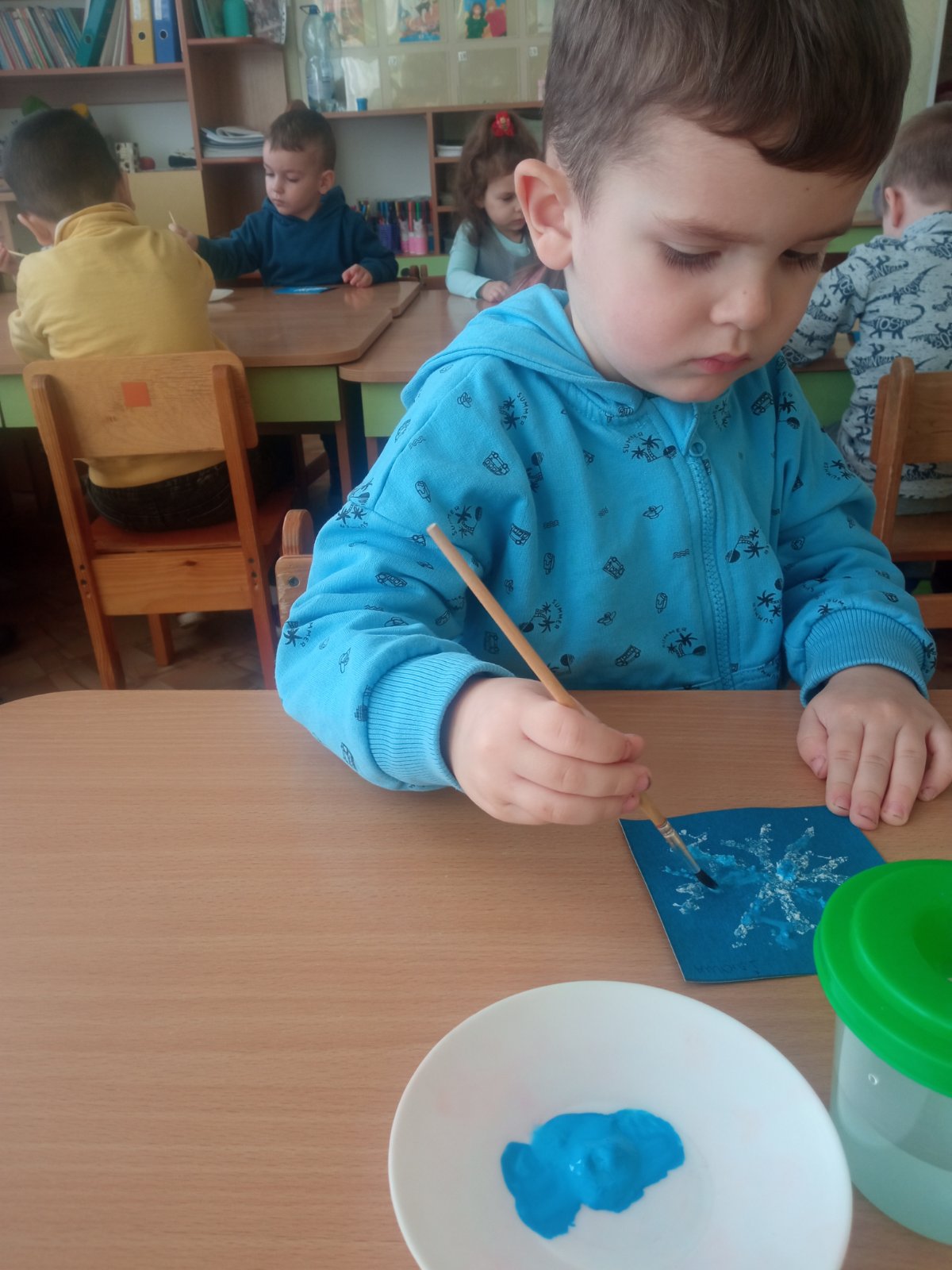 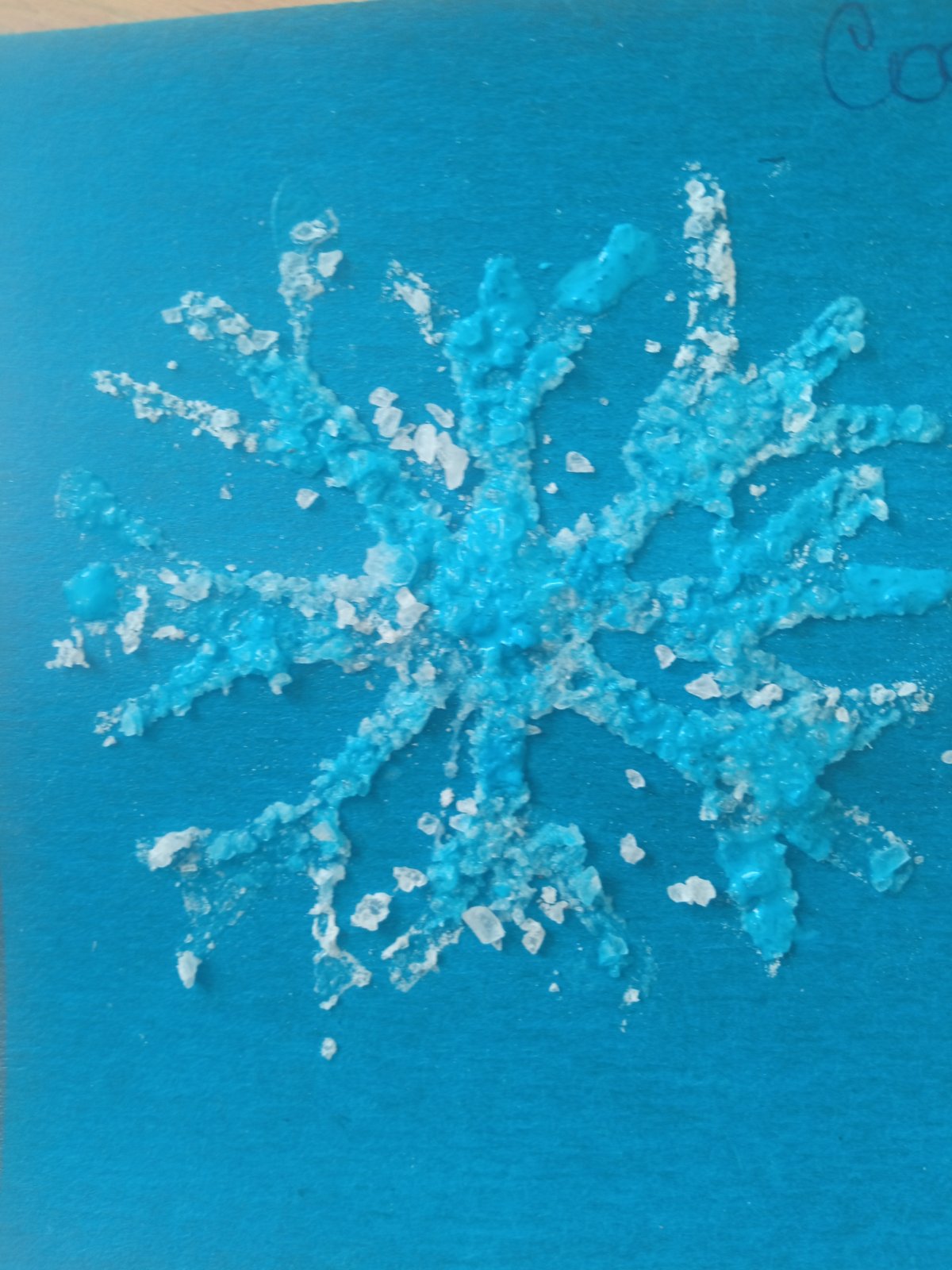 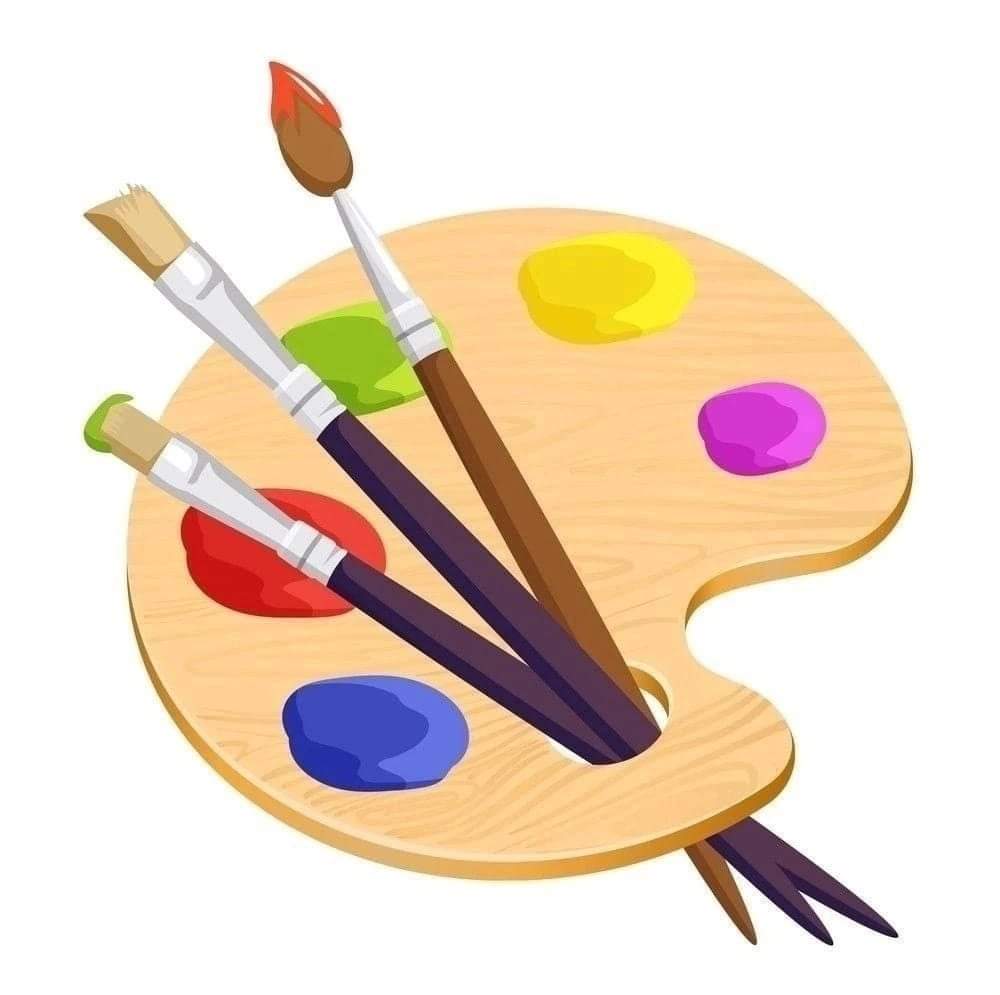 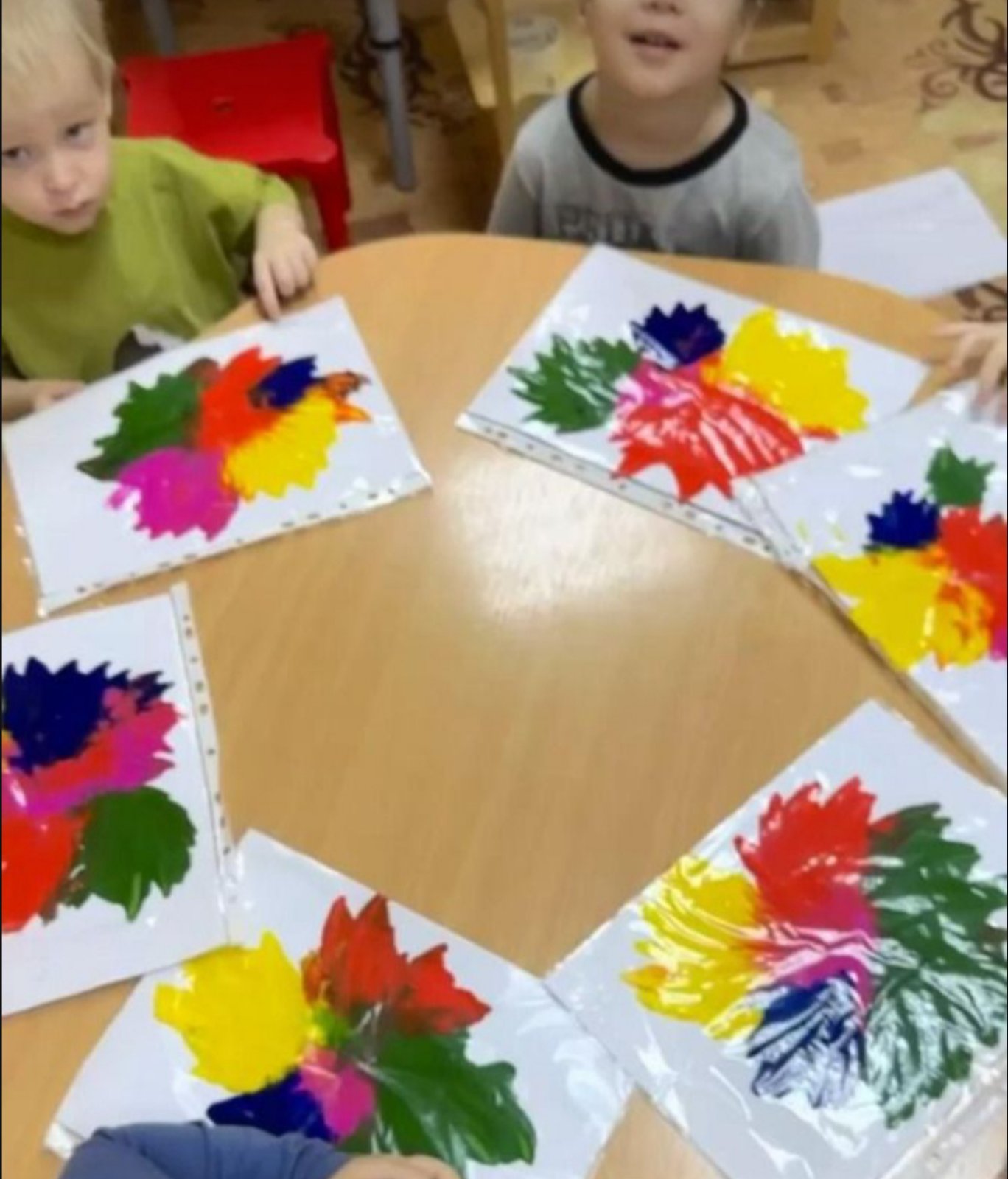